MDC’s Shark Path:  A Holistic Guided Pathway Experience
Mr. Adam Porro
Miami Dade College
October 20, 2021
1
Session Objectives
Describe the MDC Shark Path guided pathway model from onboarding through completion. 
Identify different ways that technology can be used to engage and support student onboarding, including individualized advising and orientation. 
Explain best practices associated with student success focusing on comprehensive holistic support from the moment of inquiry through completion.   
Describe the latest collaboration between Student and Academic Affairs in student success outcomes.
Miami Dade College
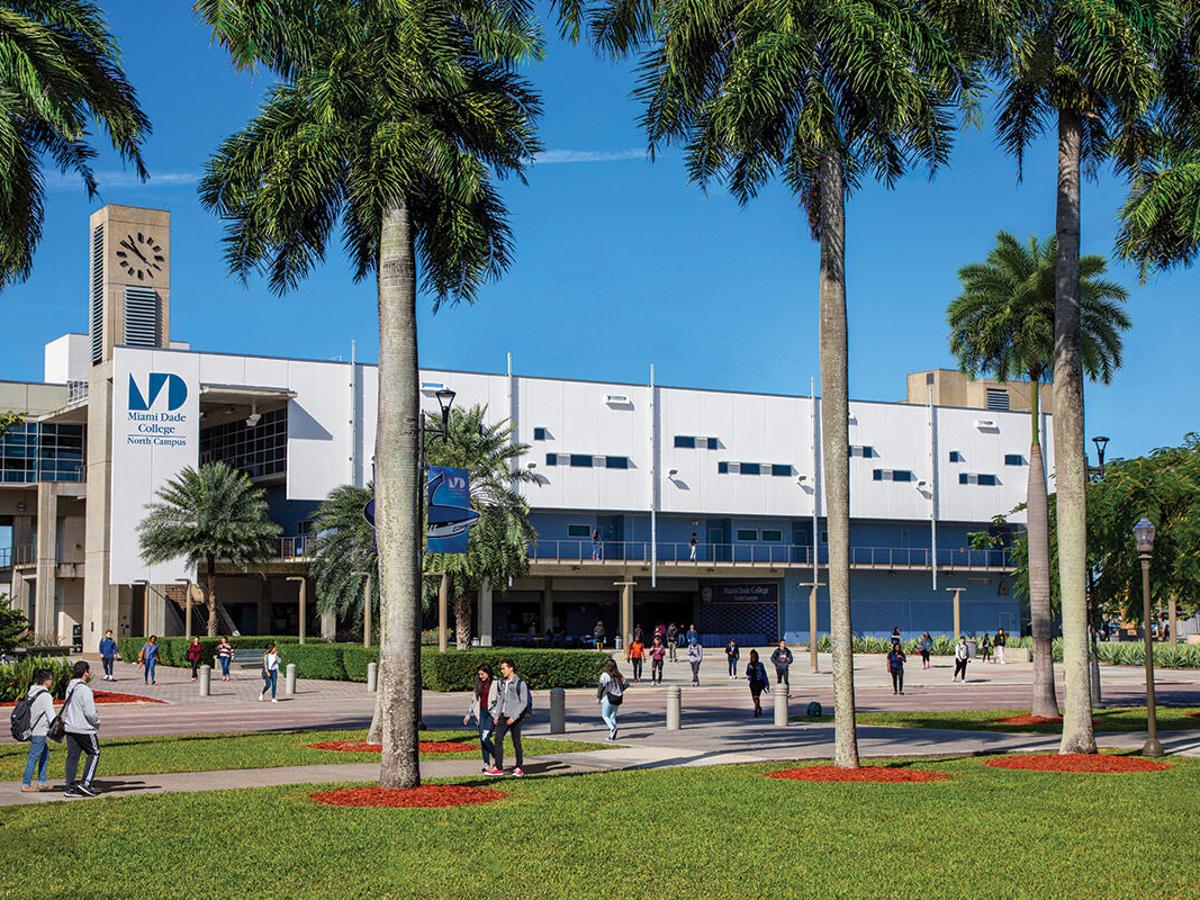 Miami Dade College
Background
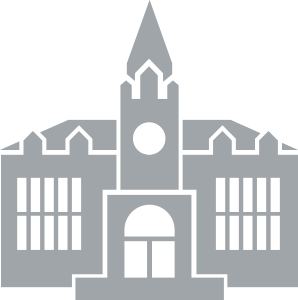 Large public state college in Miami, FL
Over 52,000 undergraduate students currently enrolled in the Fall term
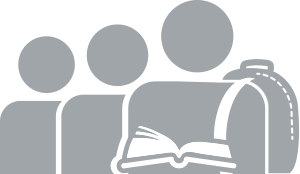 67% are low income, 47%  live below poverty level
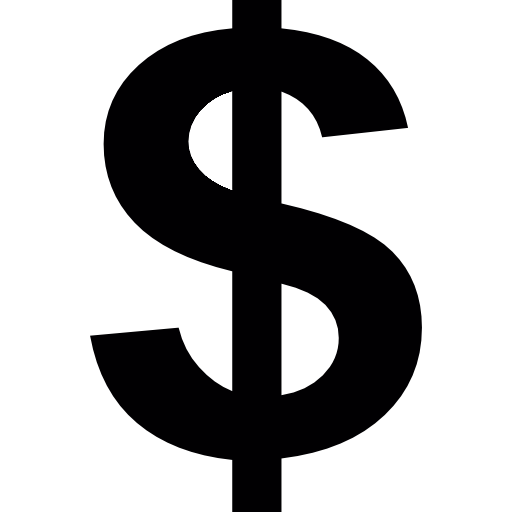 44% graduation rate (Full-Time degree/certificate seeking students), and 65% Fall-to-Fall retention rate
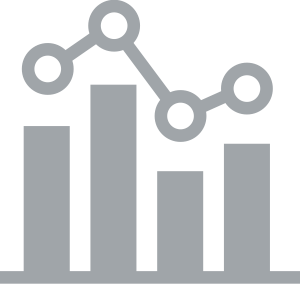 Challenge
After assessing its student performance data in 2010, Miami Dade College realized that too many barriers prevented students from staying in college or completing academic programs.
[Speaker Notes: The process of designing the change engaged many campus voices. Starting in 2011, teams analyzed student data, developed hypotheses about obstacles to completion, reviewed literature, and conducted surveys and focus groups. They adopted a guided pathway model to redesign academic and student services that support a student’s journey. Named for the college’s mascot, “Shark Path” is an intentional weave of strategies, programs, activities, and interventions that aligns academic and support services and guides students from before they enter college to completion of a credential and transition to either a baccalaureate program or the workplace. The Shark Path includes academic maps that help students reach graduation as quickly as possible while incurring minimal financial burden. A new student onboarding process and a first-year experience course help smooth the transition from high school to college, while an early alert system identifies students who struggle academically and matches them with needed advising. Students are assigned to advisors starting when they are still in high school and progressing to when they are in their first year of college and beyond]
MDC at a Glance
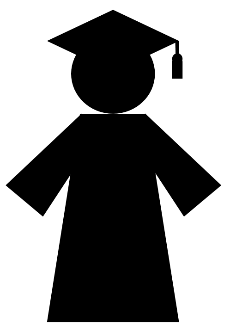 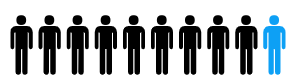 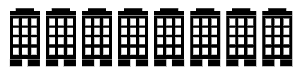 8 CAMPUSES
plus satellite sites with flexible scheduling. AM, PM, weekend, and virtual options
97% of students
graduate without federal student loan debt
79% of AA graduates
continue their education at a Florida college or university.
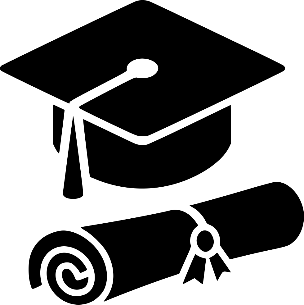 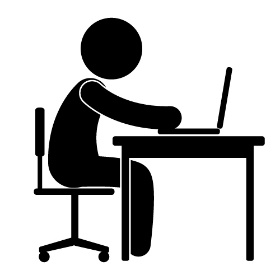 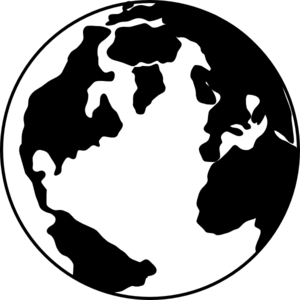 Miami Dade College
OVER 167
countries represented 
by the student body
#1 IN THE COUNTRY
in Associate Degrees awarded to  Hispanic students. #3 in Associate Degrees awarded to African American students.
96% of AS graduates
are employed within a year of graduation.
Establishing Strong Early Connections
Academic Advising
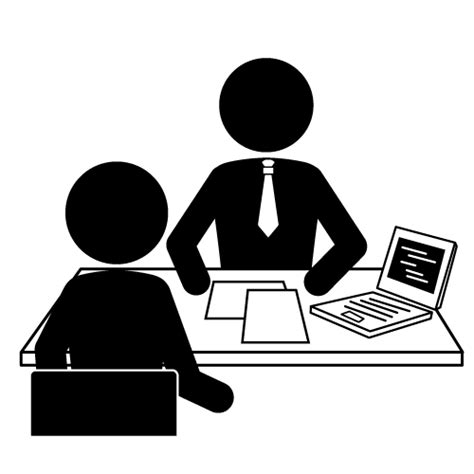 5
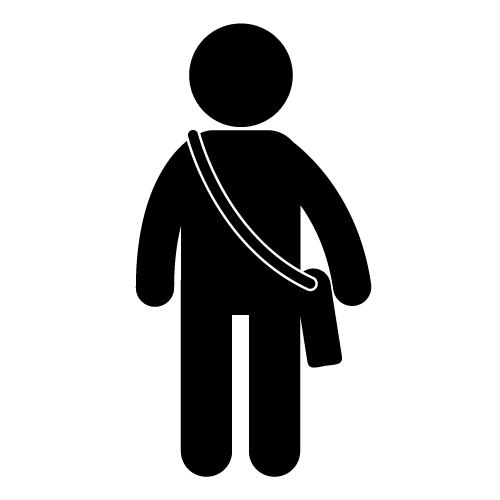 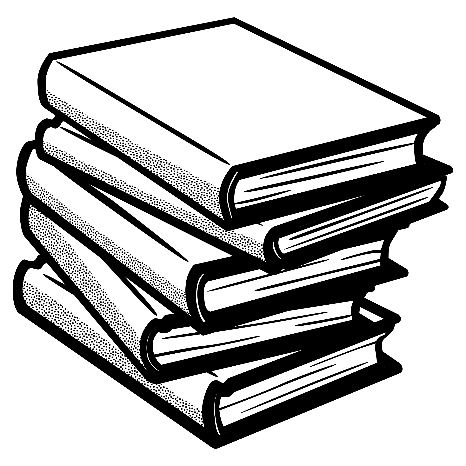 Financial Aid
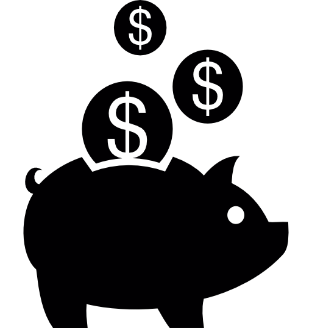 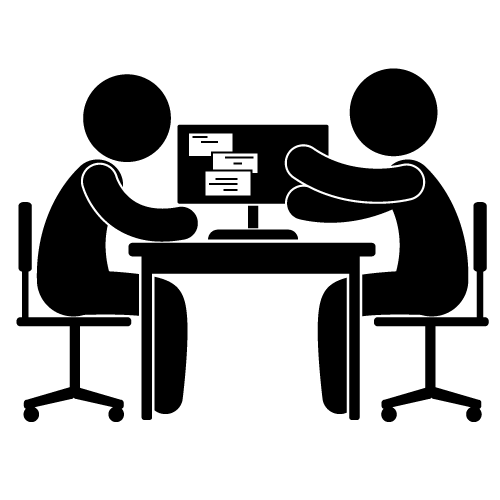 Academic Programs
Student
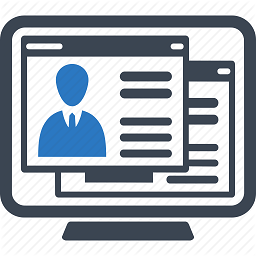 Pre-College Advisor
Miami Dade College
Admissions
[Speaker Notes: Make Academic Programs nice, Add Scholarship Opportunities]
The Onboarding Process
MDC in the Cloud
Orientation
Student Preparation
Advisor Meeting
Following Virtual Shark Start Orientation, students sign-up for a 1-on-1 meeting with their assigned academic advisor. 

At this meeting, students:
Complete their My Academic Plan (MAP) through degree completion
Are provided referrals to various on-campus support services
Advisors target completion of this appointment before 2nd term registration
Prior to starting their 1st semester, students 
Register for a Shark Start Orientation
Log into Navigate Student and opts into email and text messages from their support team 
Complete the Sharks Intake Form
Complete the Shark Prep Orientation
Student attends Shark Start Orientation in-person or via Blackboard Collaborate/
Zoom for virtual sessions

At orientation, students:
Meet their support team
Obtain their 1st semester class schedule
Gain an understanding of the various technology platforms
Learn about the financial aid opportunities available
Miami Dade College
[Speaker Notes: Fix orientation bucket]
Holistic Student Support
Connects students to resources
Adds to-do’s to their path
Visible to advisors immediately





Questions include:
Do you have concerns about not being able to meet your personal needs for any of the following areas? 
How do you plan to pay for College? 
Would you like information about any of the following services available.
Would you like to learn more about any of the accelerated degree completion opportunities at MDC?
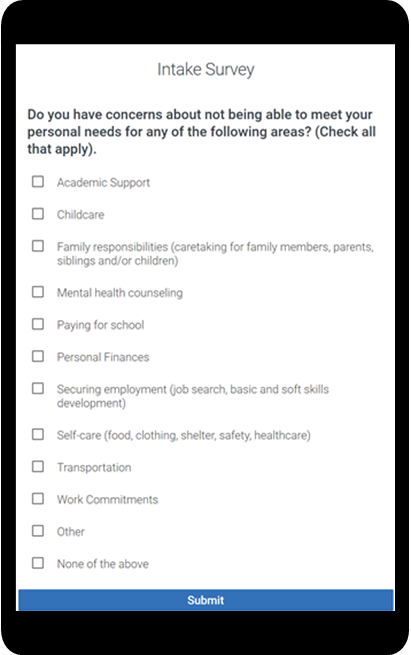 Holistic Intake
Miami Dade College
The Student’s Success Team
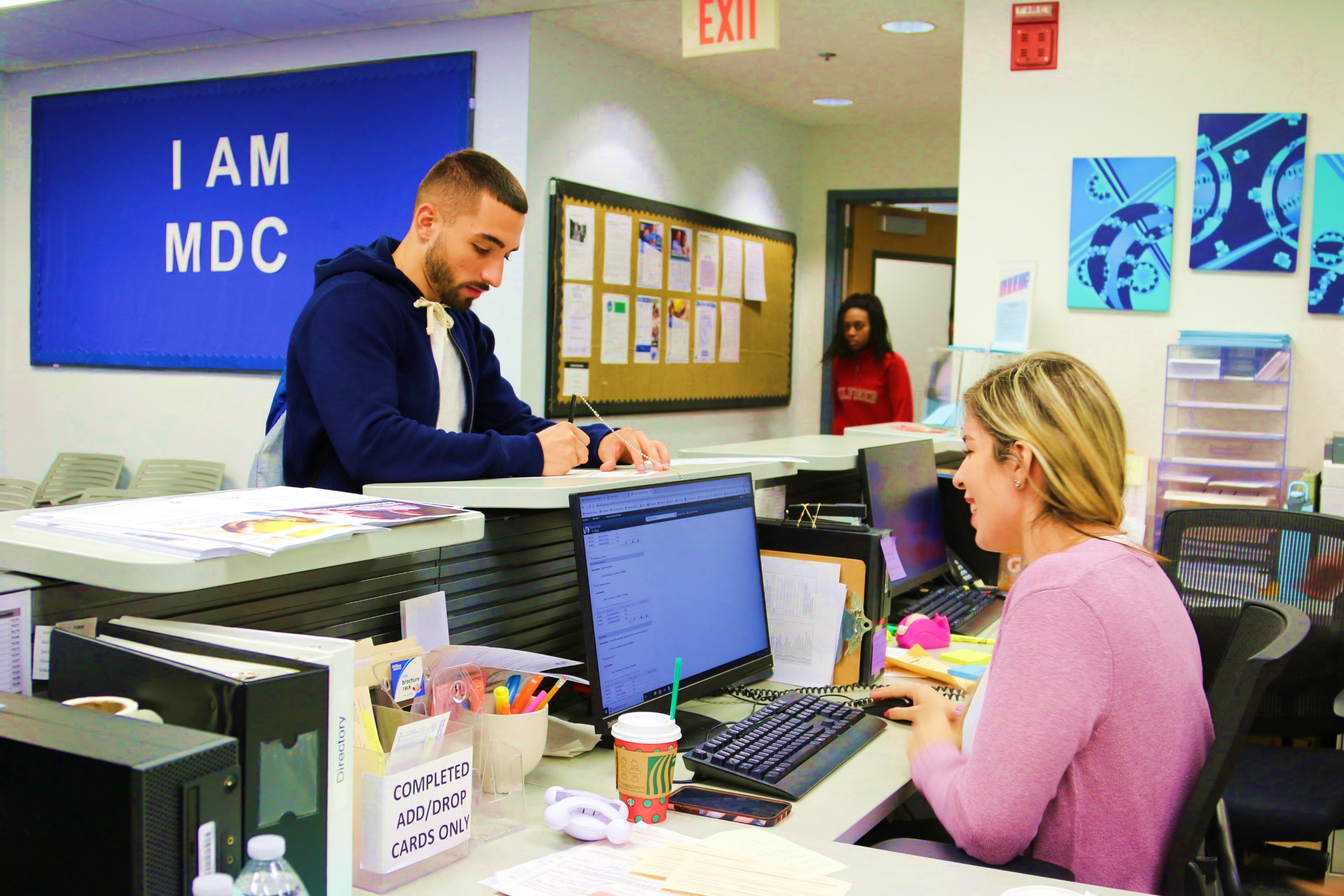 Academic and 
Career Advisors
Assigned to students at orientation

Assist with degree mapping and transferability using the Navigate Student platform 

Partner with MDC Works Studio to offer resume building and interviewing skills’ workshop

Assist students with job placement and internships
Miami Dade College
Student Support Services
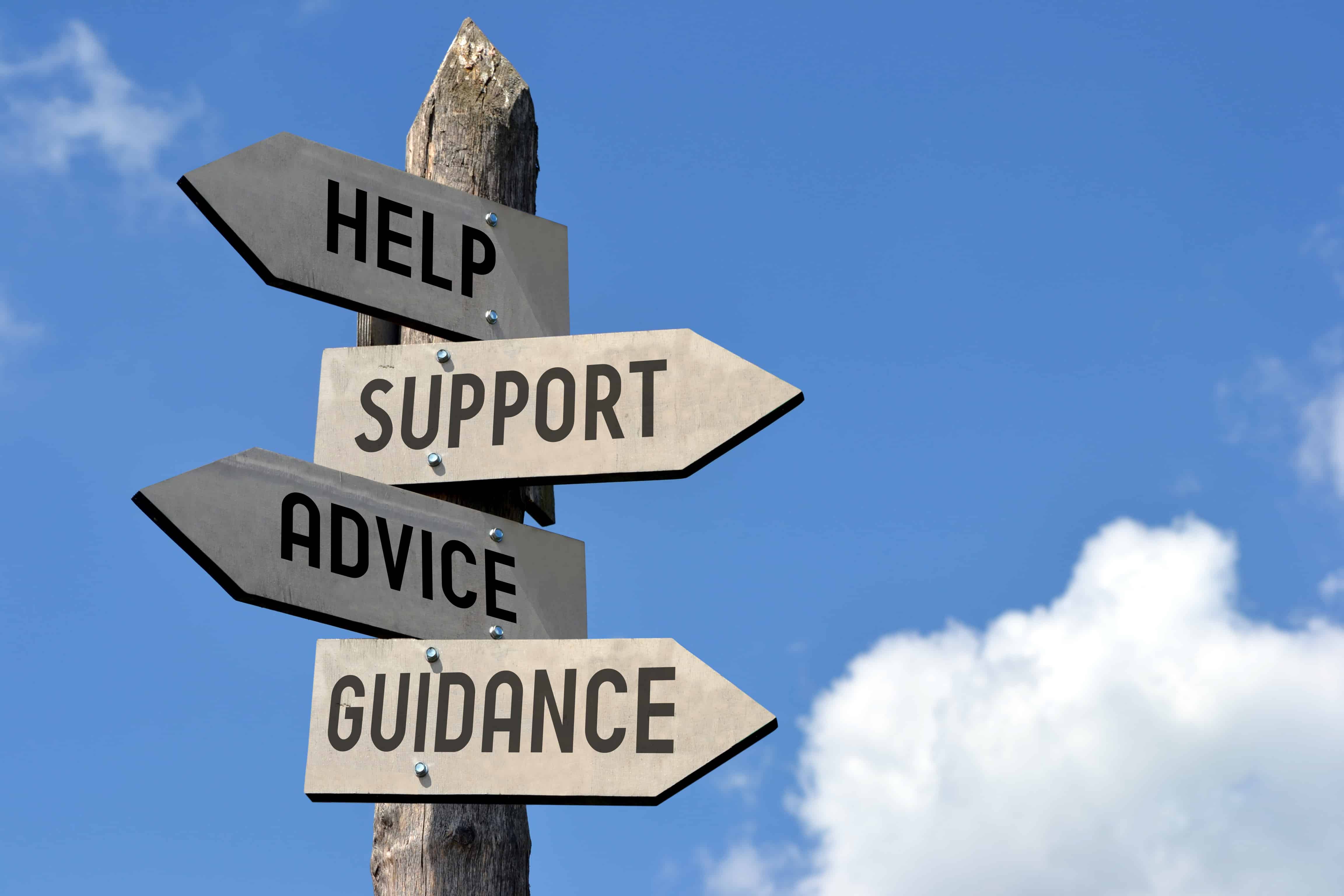 Assigned to students at orientation

Assist with degree mapping and transferability using the Navigate Student platform 

Partner with MDC Works Studio to offer resume building and interviewing skills’ workshop

Assist students with job placement and internships
ACCESS (Disability Services)
Learning Resources
Miami Dade College
Single Stop
MDC Works
Getting Involved
Staff Preparation for Onboarding Support
Staff training is paramount, all staff are required to attend annual onboarding training and ad-hoc trainings as needed.
Orientation
How to onboard new MDC students
Navigate 101
What you can access
How to send outreach
The student dashboard
Early Alerts 
Importance of proactive alerts
How to submit progress reports and alerts in Navigate
Predictive Analytics
Appreciative advising principles
Applying MDC advising practices to predictive model
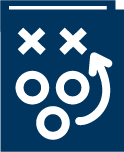 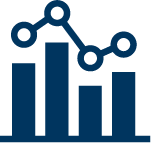 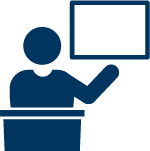 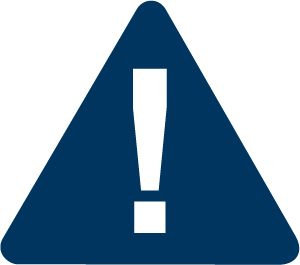 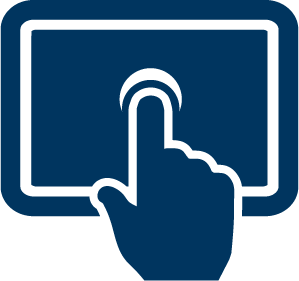 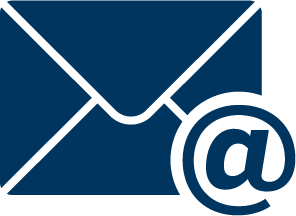 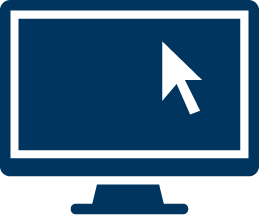 Communication Technology
How to use key platforms Navigate, Signal Vine,  Blackboard, Teams, and Zoom
Student Communications
MDC communication protocols and standards
Best practices for emails and texts within Navigate
Academic Planning
How to build a plan template and use the shared workspace
Protocol for helping students build their plans
Miami Dade College
Early Alerts and Student Success
Miami Dade College
Proactive Nudging
Text nudges throughout the semester to engage students with academic and non-academic content; open lines of communication; teach students HOW and WHEN to use support systems.
Writing Wednesday Workshops
Miami Dade College
Early Alerts
Timely response to faculty alert
Keep faculty aware of support being provided
Follow-up to ensure utilization of resource(s)
Professor has concern
Blackboard assists in alert and/or intervention
Classroom-based intervention occurs
Professor indicates concern in Navigate
Professor submits alert or progress report
Student receives automated email
Email includes relevant resources
1
2
3
Miami Dade College
College Success Team manages case
Team refers the case to appropriate support staff
College Success Coach follows up
Success Coach ensures student receives needed support
Navigate case is automatically created
Faculty is assigned as “case owner”
6
5
4
Recruitment – FTIC Onboarding Group
Goal:Increase overall FTIC-DE Fall 2021 enrollment by 10% from 8,827* to 9,710
Miami Dade College
Goal 
not yet met
* Fall 2020 enrolled total of 8,827 is end of term data
Retention
Goal:  Increase the College’s Fall-to-Fall retention rate by 4 percentage points from 61% to 65%*. 

Source: IR Combined Credit Student Not Enrolled Report. 
To replicate, filter FTIC_STRM by 2207
Miami Dade College
Strategy:
Use IR Combined Credit Student Report for outreach to all FTIC (IR definition)students who enrolled Fall 2020 and not enrolled Fall 2021
Promote completion of 2021-2022 FAFSA for continuing students (pivot in FTIC Snapshot file)

* Goal of 65% is excluding graduates
In progress - goal not yet met
Reclaim
Goal:  Reclaim students with a last term enrolled of Summer 2020 or prior through Fall 2018.  


Source: Reclaim file vs 9/26/21 Majority Campus Roster
Miami Dade College
Strategies:
Use Reclaim Report for outreach to all students who last enrolled between Fall 2018 and Summer 2020 and not enrolled Fall 2021
Report provides breakdown by completion benchmarks and majority campus last term attended
Promote the Welcome Back or Last Mile Scholarship for students who may  be eligible.
Questions?
For any further follow-up, 
please email Aporro@mdc.edu
17